Chapter 6:  Multiple Regression
Multiple Regression Model:

where, 
εi’s are uncorrelated with a mean of 0 and constant variance σ2ε.
εi’s are normally distributed. (This is needed to do inferences about the coefficients.)

Least-Square Regression Equation:
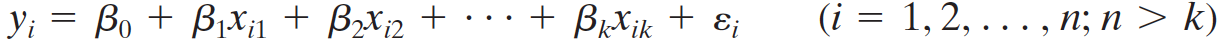 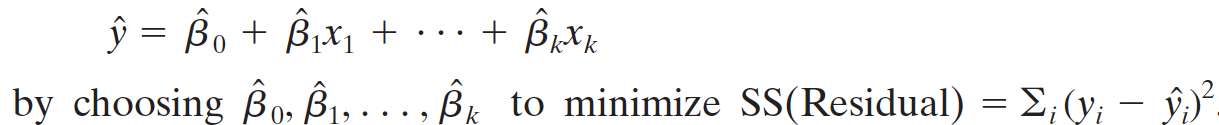 Obtaining Model Parameter Estimates
data.health=read.csv("HealthExam.csv",header=T)
head(data.health)
Gender Age Height Weight Waist Pulse SysBP DiasBP Cholesterol BodyMass  Leg Elbow Wrist  Arm 
1      F  12   63.3  156.3  81.4    64   104     41          89     27.5 41.0   6.8   5.5 33.0           
2      F  16   57.0  100.7  68.7    64   106     64           2     21.9 33.8   5.6   4.6 26.4           
3      M  17   63.0  156.3  86.7    96   109     65          78     27.8 44.2   7.1   5.3 31.7           

attach(data.health)
result2=lm(Weight~Waist+Height)
summary(result2)
Coefficients:
             Estimate Std. Error t value Pr(>|t|)    
(Intercept) -201.5717    21.5686  -9.346 2.59e-14 ***
Waist          2.1565     0.1003  21.500  < 2e-16 ***
Height         2.5978     0.3438   7.557 7.22e-11 ***
---
Signif. codes:  0 ‘***’ 0.001 ‘**’ 0.01 ‘*’ 0.05 ‘.’ 0.1 ‘ ’ 1

Residual standard error: 11.2 on 77 degrees of freedom
Multiple R-squared:  0.8996,	Adjusted R-squared:  0.8969 
F-statistic: 344.8 on 2 and 77 DF,  p-value: < 2.2e-16
Weight = -201.5717 + 2.1565*Waist + 2.5978*Height.
Both p-values are <0.05, therefore, both variables have significant effects on Weight.
Since R2 will keep on increasing as we put more explanatory variables in the model, the adjusted R2 is an alternative measure that can be used to help choose between two competing models. This measure gets a penalty for the number of explanatory variables in the model.
By including Height in the model we increased R2 by 0.0745. Hence, our new model is able to explain 7.45% more of the variability in Weight.
2
Prediction and Model Assessments
Predict the weight of 2 individuals – one with waist size of 80 cm and  height of 60 in and another with waist size of 90 cm and height of 70 inches.

Since, Weight = -201.5717 + 2.1565*Waist + 2.5978*Height

Weight1=-201.5717+2.1565*80+2.5978*60		# 126.8163
Weight2=-201.5717+2.1565*90+2.5978*70		# 174.3593

predict(result2,newdata=data.frame(Waist=c(80,90),Height=c(60,70)))
 1        2 
126.8145 174.3573 

confint(result2,level=.99)
                  0.5 %      99.5 %
(Intercept) -258.538718 -144.604756
Waist          1.891574    2.421405
Height         1.689847    3.505723

# Model Assessments
qqnorm(result2$res);qqline(result2$res)
shapiro.test(result2$res) 
# W = 0.9884, p-value = 0.6898

plot(result2$fit,result2$res)
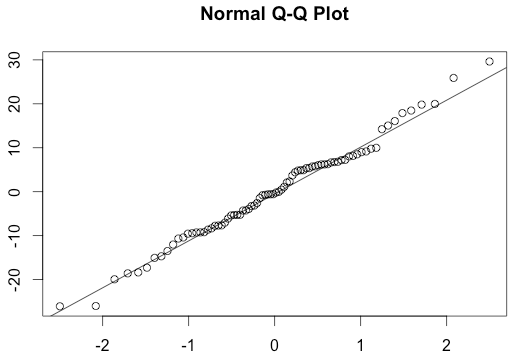 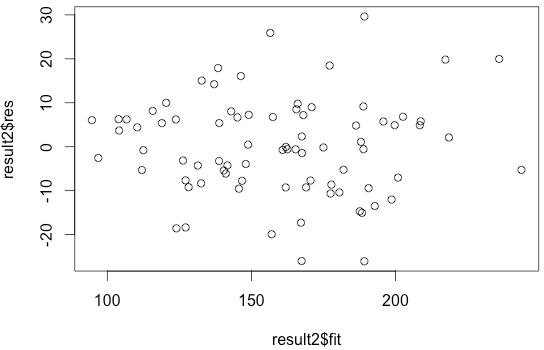 3